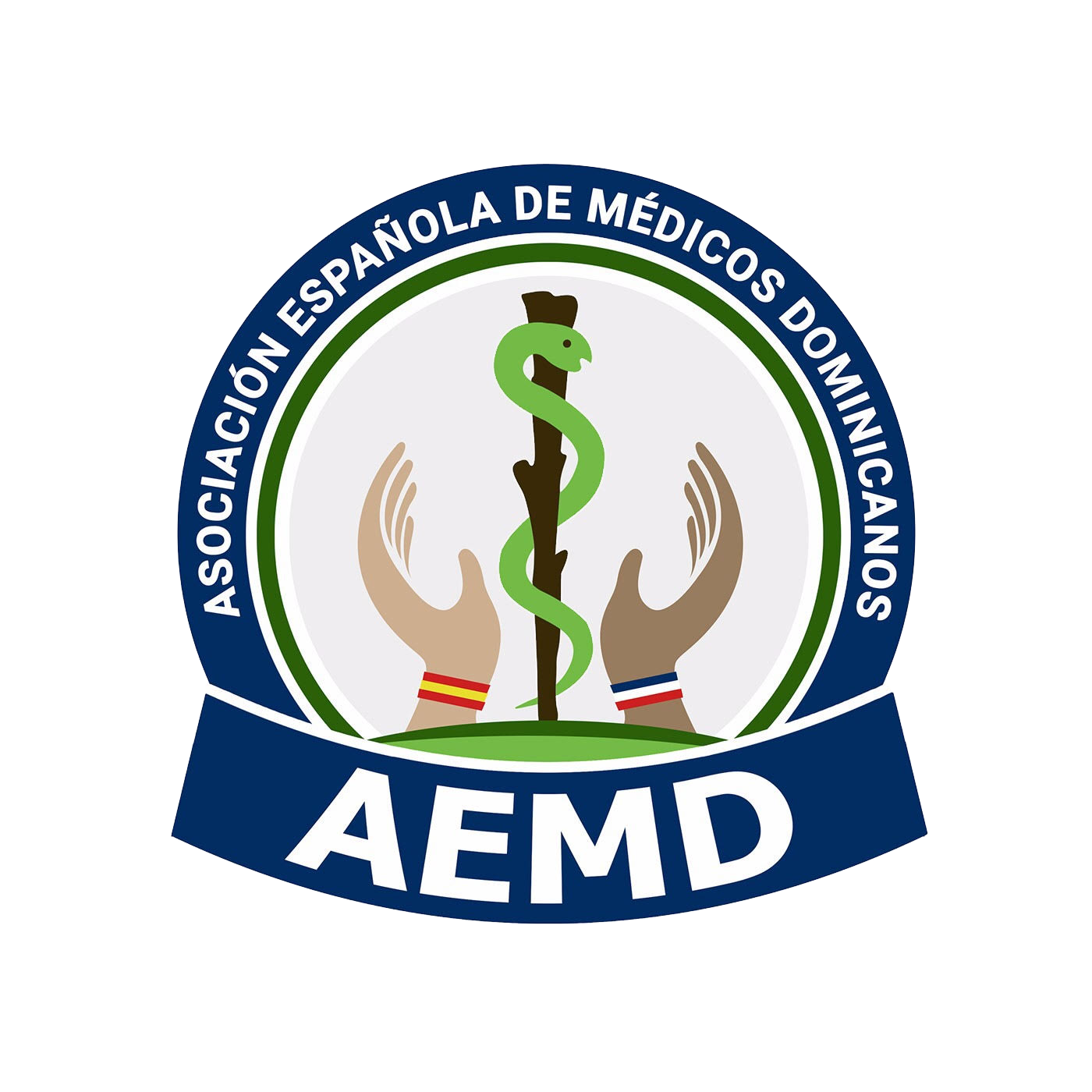 ÁREA CIENTÍFICA
OBJETIVOS: 
Promover por todos los medios a su alcance la progresiva mejora de los niveles científico-culturales de sus socios que redunden en beneficio de la salud pública en general.
Fomentar las relaciones científicas con otras sociedades nacionales y extranjeras de similar naturaleza.
Establecer reconocimientos anuales al trabajo profesional y a la labor de la investigación.
Promover en desarrollo científico de sus miembros mediante la organización de congresos, reuniones científicas y la creación de la primera revista médica científica de médicos dominicanos en España.
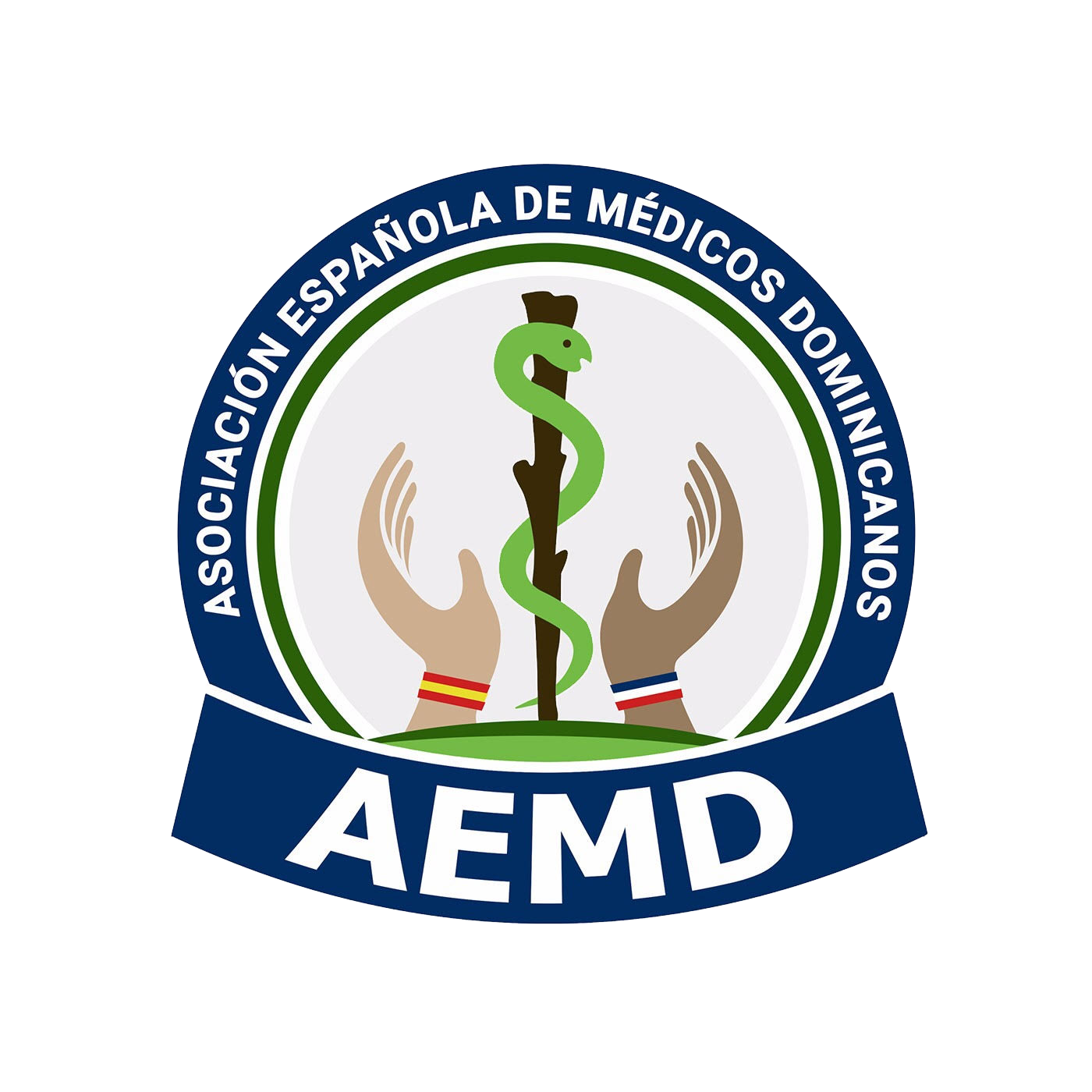 ÁREA CIENTÍFICA
ACTIVIDADES: 
1er Congreso Científico de Médicos Dominicanos en Europa
Red de Investigadores Dominicanos en Europa
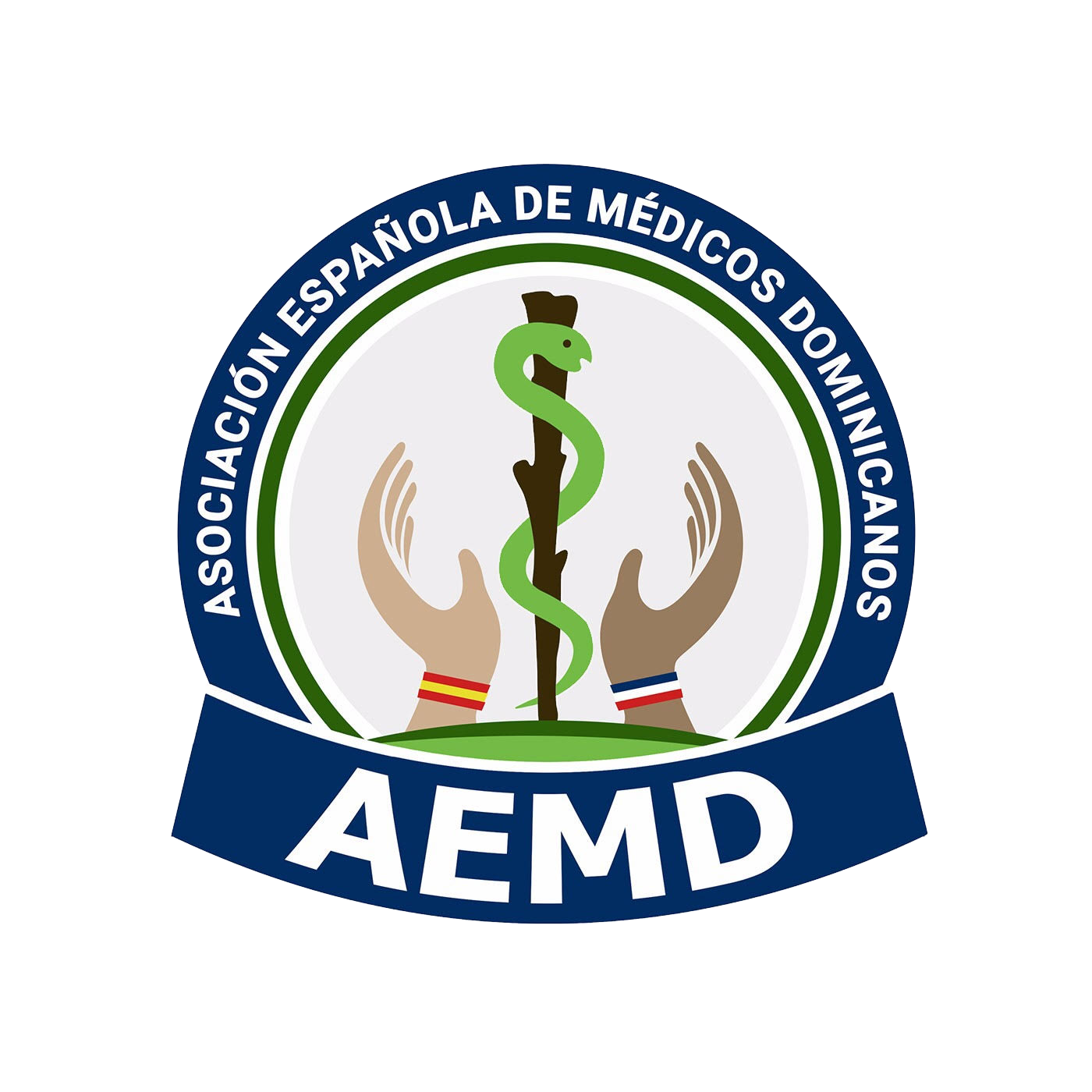 ÁREA CIENTÍFICA
1er Congreso Científico de Médicos Dominicanos en Europa
Nosotros como comunidad y profesionales de la medicina, buscamos fomentar las relaciones científicas con otras sociedades nacionales, promover el desarrollo científico de los médicos dominicanos, recopilar todos los trabajos y aportes que ya hemos hecho a la ciencia y a la vez incentivar a las nuevas generaciones a creer en la ciencia como un elemento clave en el desarrollo de los países.
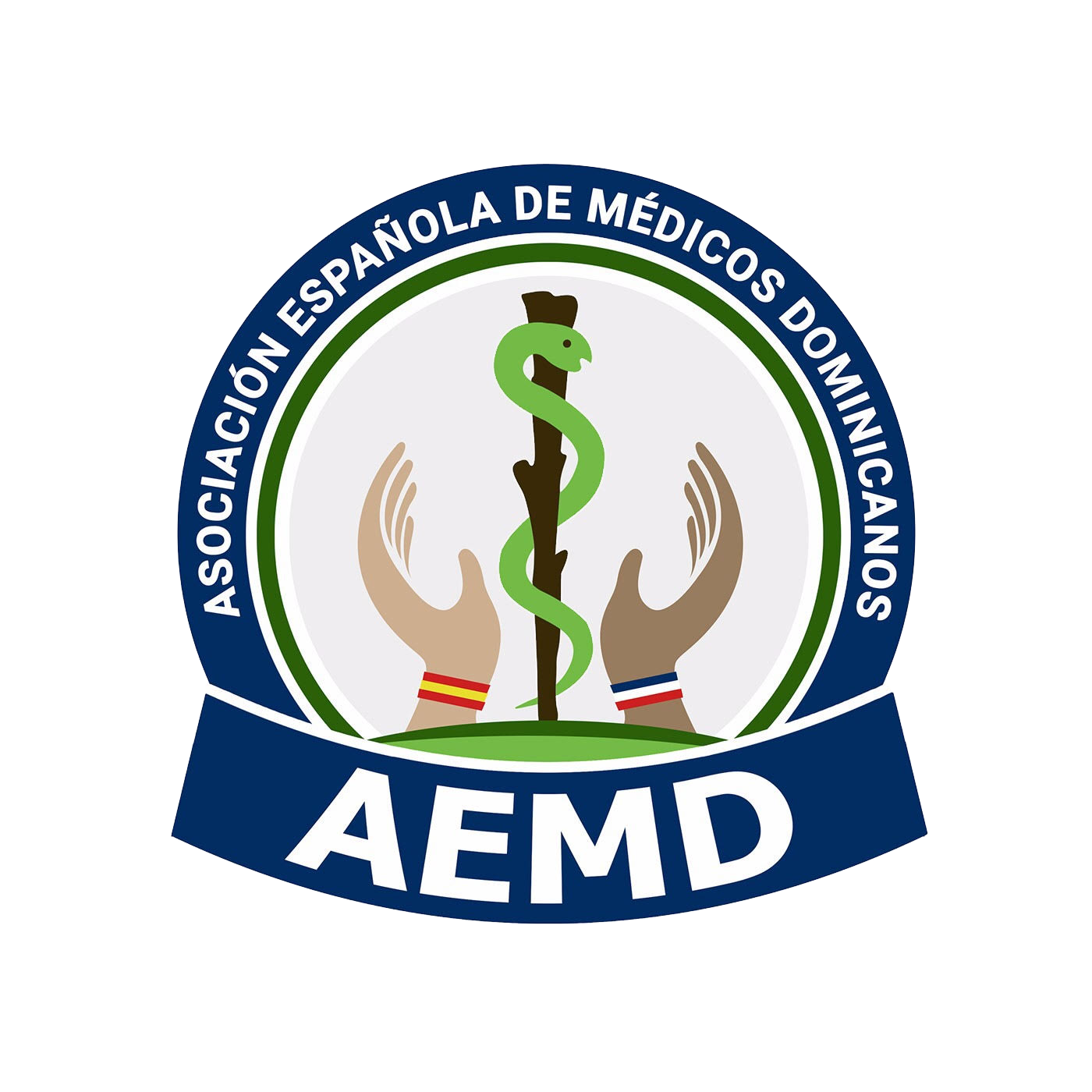 ÁREA CIENTÍFICA
Red de Investigadores Dominicanos en Europa
El I+D+I es clave en el desarrollo de los países y la interacción entre científicos de diferentes áreas vital para la generación de nuevos conocimientos y formas de interpretarlos y aplicarlos, con el objetivo de mejorar el mundo que nos rodea. 
Además motivar a las nuevas generaciones y transmitir el conocimiento acumulado es un deber y un compromiso ineludible.
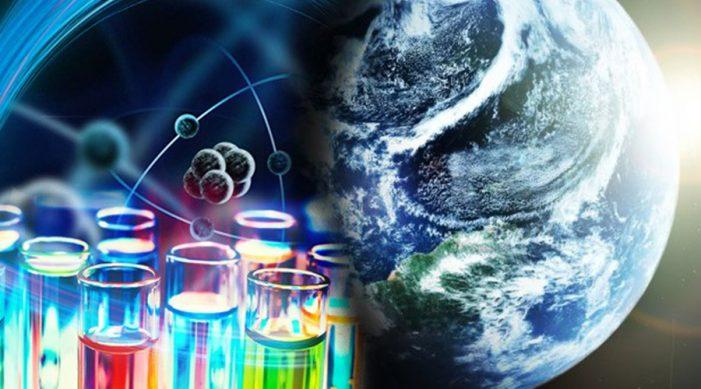 DEBEMOS SER PARTE DEL CAMBIO